MIKROELEKTRONIKA, VIEEAB00
Félvezető fizikai alapok
A szükséges fizikai ismeretek áttekintése
Töltéshordozók a félvezetőben
Áramok a félvezetőben
Generáció, rekombináció, folytonossági egyenletek
Mikroelektronika - Félvezető fizikai alapok © Poppe András, Székely Vladimír, Bognár György, BME-EET 2017
2017.02.21.
2
Energiasávok a kristályos anyagban
Alap kvantummechanikai ismeretek:
Pozitív atommag (proton, neutron) – negatív elektronok
Pauli elv: két e- nem lehet azonos állapotban, egy elektronhéjon ellentétes spin (perdület) max. 2 e-
Elektronok diszkrét pályákon
Energiaminimumra törekvés elve:alacsonyabb héjak vannak betöltve
Héjak között váltás, ha E-re tesznek szertEz a többlet energia az aktuális állapot és a betöltetlen héjak közötti E-val egyezik meg
Legvalószínűbb, hogy a legmagasabb betöltöttállapotú szerez többlet energiát!
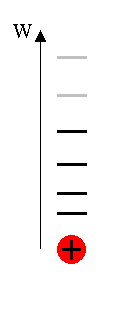 Diszkrét energia szintek:
Mikroelektronika - Félvezető fizikai alapok © Poppe András, Székely Vladimír, Bognár György, BME-EET 2017
2017.02.21.
3
[Speaker Notes: A Pauli-elv (vagy Pauli-féle kizárási elv) egy kvantummechanikai törvény, ami azt mondja ki, hogy két azonos fermion (félegész spinű részecske) nem foglalhatja el ugyanazt a kvantumállapotot egyidőben]
Egykristályban szinte folytonos sávokká szélesednek:
N db atom – N darab szintre hasadás:
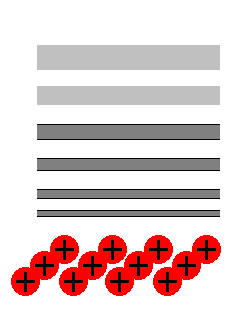 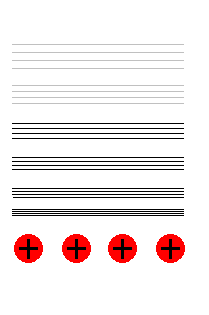 Energiasávok a kristályos anyagban
Az egyedülálló atom energiaszintjei a kristályban sávokká (energy band) szélesednek
Egyszerűsített sávszerkezetek (kristálytani iránytól független)
Diszkrét energia szintek:
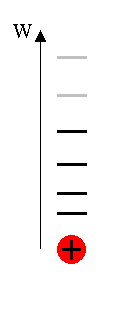 Mikroelektronika - Félvezető fizikai alapok © Poppe András, Székely Vladimír, Bognár György, BME-EET 2017
2017.02.21.
4
[Speaker Notes: H atomok, molekulává váláshoz nagy Energia kell, azonos állapotú és Ejú héjon e-, egy héj ketté hasad]
Vegyérték sáv, vezetési sáv
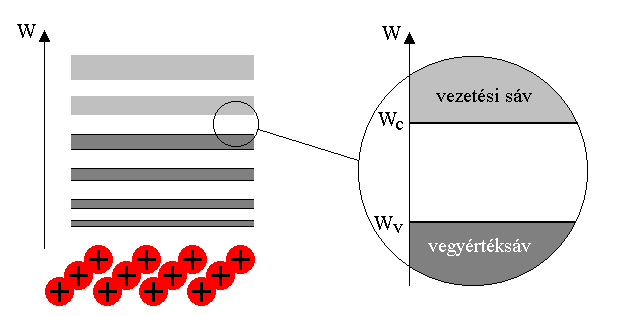 T = 0 K
Áramvezetési szempontból két sáv kiemelkedően fontos:
legmagasabb energia szintű, (majdnem) teli sáv (betöltött)
a legalacsonyabb energia szintű, (majdnem) üres sáv (betöltetlen)
Mikroelektronika - Félvezető fizikai alapok © Poppe András, Székely Vladimír, Bognár György, BME-EET 2017
2017.02.21.
5
Vegyérték sáv, vezetési sáv
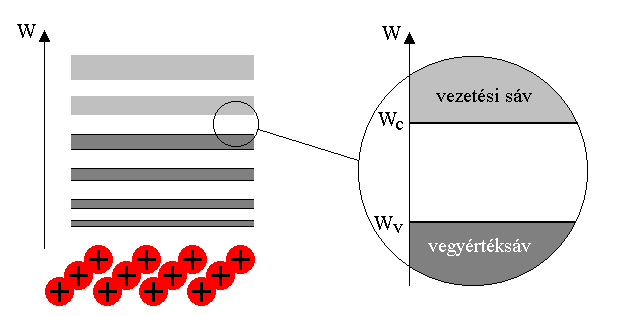 T = 0 K
Kémiai kötéseket a legkülső elektron héjon (legmagasabb energiaszintű betöltött sáv)  található elektronok tudnak kialakítani
Vegyértéksávban elektronok lokalizáltak!
Mikroelektronika - Félvezető fizikai alapok © Poppe András, Székely Vladimír, Bognár György, BME-EET 2017
2017.02.21.
6
conductance band
valance band
Vegyérték sáv, vezetési sáv
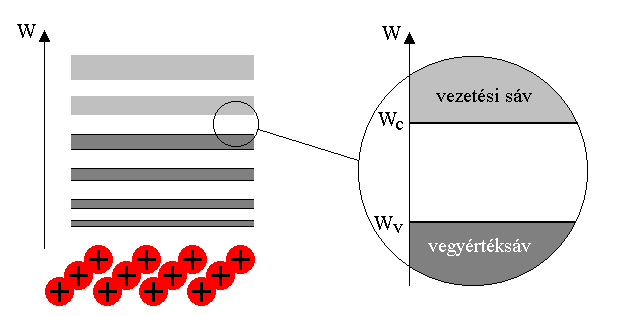 v – valance band / legfelső betöltött sáv
c – conductance band / legalsó üres sáv
Vezetési sáv – ezek az elektronok nem lokalizálódnak egyetlen atomhoz sem, szabadon tudnak mozogni, áramot tudnak vezetni
Mikroelektronika - Félvezető fizikai alapok © Poppe András, Székely Vladimír, Bognár György, BME-EET 2017
2017.02.21.
7
Elektronos és lyukak
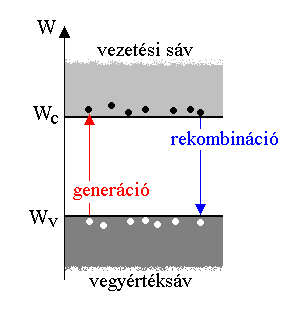 Hogy tudnak az elektronok mozogni a két sáv között?
Generáció: e- elhagyja a vegyértéksávot, vegyértéksávban e- hiány jön létre.  Töltéshordozó pár generálódik

Elektronok: a vezetési sáv alján
Lyukak: a vegyértéksáv tetején
Elektron: 	negatív töltés, pozitív tömeg
Lyuk:	pozitív töltés, pozitív tömeg
Mikroelektronika - Félvezető fizikai alapok © Poppe András, Székely Vladimír, Bognár György, BME-EET 2017
2017.02.21.
8
Elektronos és lyukak
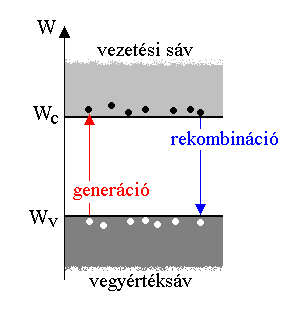 Vezetési sáv elektron sűrűségét a generáció és rekombináció dinamikus egyensúlya határozza meg
Mikroelektronika - Félvezető fizikai alapok © Poppe András, Székely Vladimír, Bognár György, BME-EET 2017
2017.02.21.
9
[Speaker Notes: Lyukak elmozdulás képesek?]
Vezetők és szigetelők
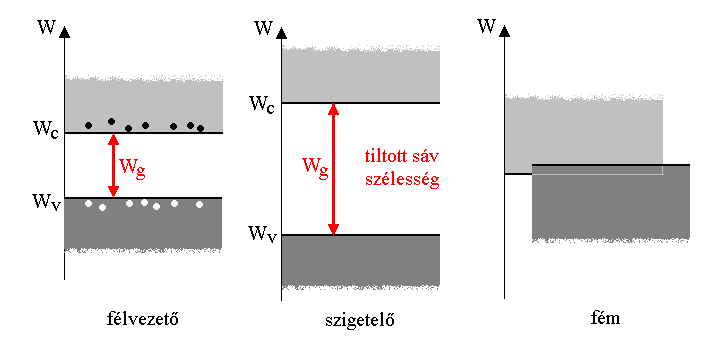 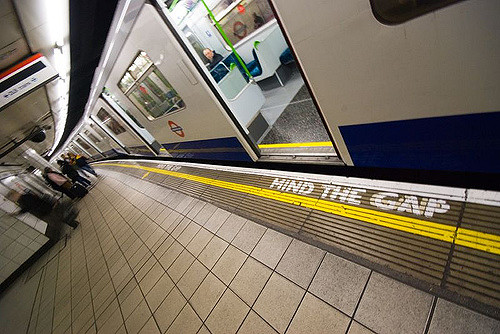 Tiltott sávban elektron nem tartózkodik!
Mikroelektronika - Félvezető fizikai alapok © Poppe András, Székely Vladimír, Bognár György, BME-EET 2017
2017.02.21.
10
Vezetők és szigetelők
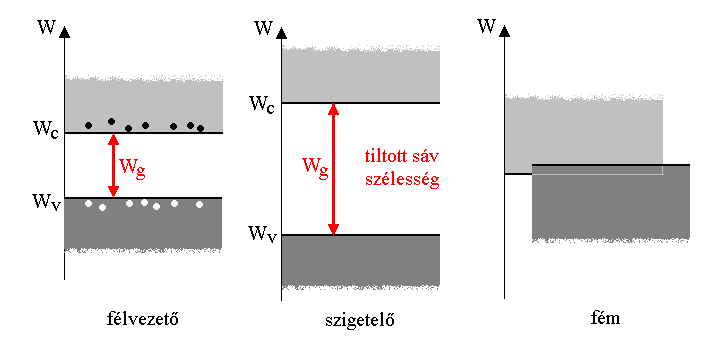 Szilíciumra: Wg = 1.12 eV       SiO2-ra: Wg = 4.3 eV
1 eV = 0.16 aJ = 0.16 10-18 J
Mikroelektronika - Félvezető fizikai alapok © Poppe András, Székely Vladimír, Bognár György, BME-EET 2017
2017.02.21.
11
Félvezetők sávszerkezete
Végtelen kiterjedésű kristályrácsban elektronok impulzusa és energiája között összefüggés! 
Impulzus függvényében vizsgálva vezetési sáv alja és vegyérték sáv teteje
Minimum (Wc) és maximum (Wv) pontok közötti táv – Wg
Egy helyen (impulzus)?
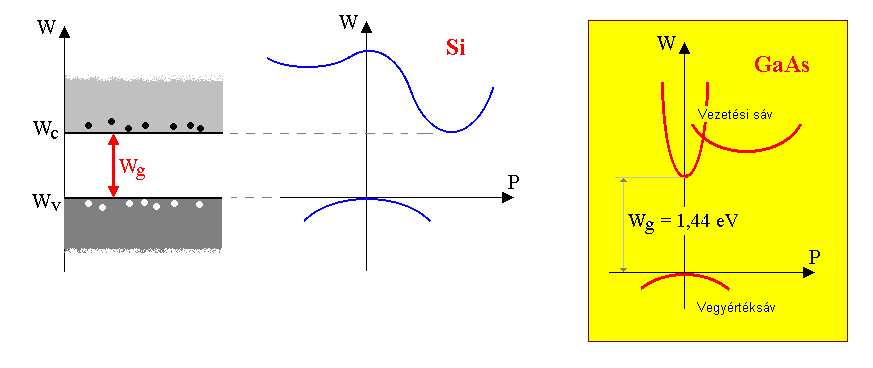 Mikroelektronika - Félvezető fizikai alapok © Poppe András, Székely Vladimír, Bognár György, BME-EET 2017
2017.02.21.
12
indirekt
direkt
GaAs: direkt sáv  opto-elektronika (pl. LED-ek)
Si: indirekt sáv
Félvezetők sávszerkezete
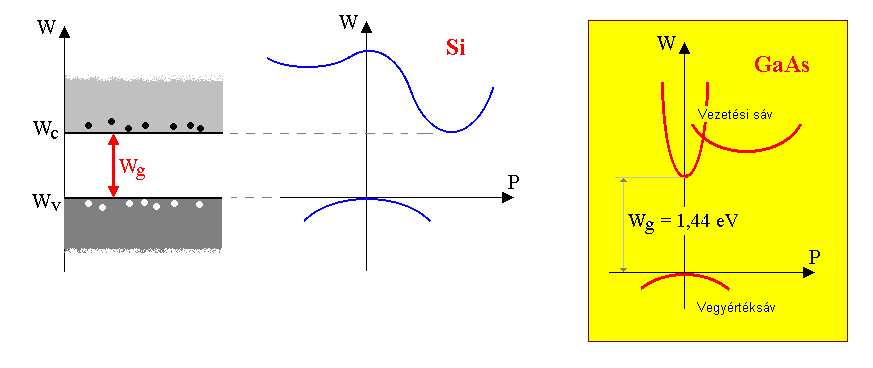 Indirekt sávú félvezető esetén energia- és impulzusmegmaradás törvényének is teljesülni kell!
Mikroelektronika - Félvezető fizikai alapok © Poppe András, Székely Vladimír, Bognár György, BME-EET 2017
2017.02.21.
13
indirekt
direkt
meff – effektív tömeg, kvantumfizikai összefüggések levezetésével elektronnak és lyuknak is!Nagysága a sávszél görbültségétől függ!
Félvezetők sávszerkezete
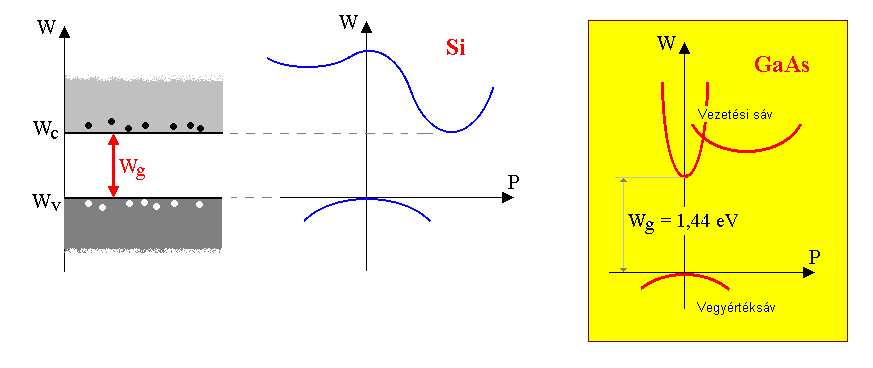 Lásd még: Orosz László kiakad 2.0
https://www.youtube.com/watch?v=kyPLy5rp7QI
Mikroelektronika - Félvezető fizikai alapok © Poppe András, Székely Vladimír, Bognár György, BME-EET 2017
2017.02.21.
14
[Speaker Notes: W szabad erőmentes térben az Energia. F az elektronra ható erő.  k=1,38e-23 Ws/K]
Generáció / rekombináció
Spontán folyamatok: termikus gerjesztés – ugrás a vezetési sávba / rekombináció: visszatérés a vegyérték sávba  equilibrium
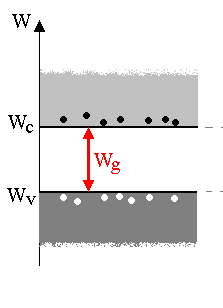 ~~~~>   = Wg/h
Vörös lézerfény esetén Wg  1.5eV
Direkt rekombináció fényemisszióval jár(hat), lásd: LED-ek
Indirekt rekombináció nem radiatív, mindig hődisszipációval jár (fonon – rácsrezgés)
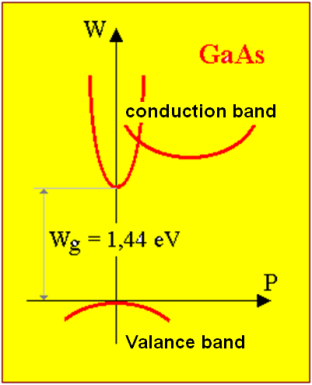 Mikroelektronika - Félvezető fizikai alapok © Poppe András, Székely Vladimír, Bognár György, BME-EET 2017
2017.02.21.
15
[Speaker Notes: Planck állandó h=6,63e-34 J s]
Generáció / rekombináció
Spontán folyamatok: termikus gerjesztés – ugrás a vezetési sávba / rekombináció: visszatérés a vegyérték sávba  equilibrium
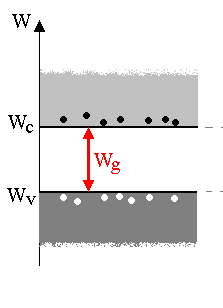 ~~~~>   = Wg/h
<~~~~  h > Wg
Direkt rekombináció fényemisszióval jár(hat), lásd: LED-ek
Fényelnyelés generációt okozhat – lásd: napelemek
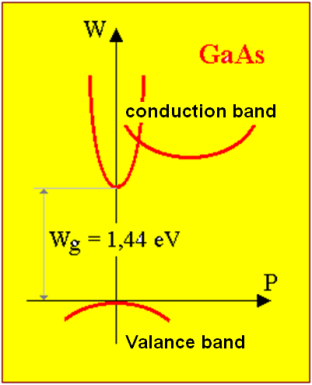 Kísérlet
Mikroelektronika - Félvezető fizikai alapok © Poppe András, Székely Vladimír, Bognár György, BME-EET 2017
2017.02.21.
16
[Speaker Notes: KÍSÉRLET - Lézerdiódát / fehérledet nem csak táppal látja el, hanem modulálja is a fényt kibocsátott fényt. Napelemet világítok meg vele, aktív hangszórót hajt meg. Generáció a lézerdiódánál, aktív hangszórónál a fényelemben rekombináció!  

Igazi optikai távközlésben monomódusú üvegszálakban! 

Fehér Ledben kicsit csalás, ahol kékben sugároz, de fényporral van lefedve, elnyeli a kéket és újra kibocsát fényt.]
A szilícium kristályszerkezete
N=14, 4 vegyérték, periódusos rendszer IV. oszlopa
adalékolatlan vagy intrinsic félvezető
valós 3D
egyszerűsített 2D
Gyémántrács, rácsállandó a=0.543 nm
Minden atomnak 4 legközelebbi szomszédja van
14nm L esetén 28 db. Si rácsatom!
Mikroelektronika - Félvezető fizikai alapok © Poppe András, Székely Vladimír, Bognár György, BME-EET 2017
2017.02.21.
17
5 vegyértékű adalék: donor (As, P, Sb)
n-típusú félvezető
Elektron: 	többségi töltéshordozó
Lyuk: 	kisebbségi töltéshordozó
Mikroelektronika - Félvezető fizikai alapok © Poppe András, Székely Vladimír, Bognár György, BME-EET 2017
2017.02.21.
18
[Speaker Notes: Donor adalékolású az V. oszlopból. Többlet elektron úgy perturbálja a sáv diagramot, hogy létrejön egy plusz E nívó ami a vezetési sáv aljához van közel. Szinte zérő E befektétésével át tud jutni a vezetési sávba! 
Annyi többlet elektronunk lesz, amennyidonor atomot bevittünk! Megszámolni nehéz  de koncentrációt tudunk számolni. De van a spontán genereáció! Tehát Donor adalékolt félvezetőben is lesz némi lyuk!]
3 vegyértékű adalék: acceptor (B, Ga, In)
p-típusú félvezető
Elektron: 	 kisebbségi töltéshordozó
Lyuk: 	 többségi töltéshordozó
Mikroelektronika - Félvezető fizikai alapok © Poppe András, Székely Vladimír, Bognár György, BME-EET 2017
2017.02.21.
19
[Speaker Notes: Lyuk át tud lépni az alap félvezető anyag vegyértéksávjába!]
Hordozókoncentrációk számítása
Alapelvek:
Fermi-Dirac statisztikában elektronok megkülönböztethetetlenek
Pauli elv
Legkisebb energiájú sávok először betöltve
Termikus átlagenergia ½·k·T
A betöltési valószínűség f(W), akkor a betöltetlenség valószínűsége 1-f(W)
Mikroelektronika - Félvezető fizikai alapok © Poppe András, Székely Vladimír, Bognár György, BME-EET 2017
2017.02.21.
20
[Speaker Notes: Termondinamikában a Maxwell Boltzmann statsztika írta le, hány gázmolekula rendelkezhet adott energiával. Félvezetőben: Fermi-Dirac statisztika. Ez az f(W) függvény: a Fermi függvény]
Hordozókoncentrációk számítása
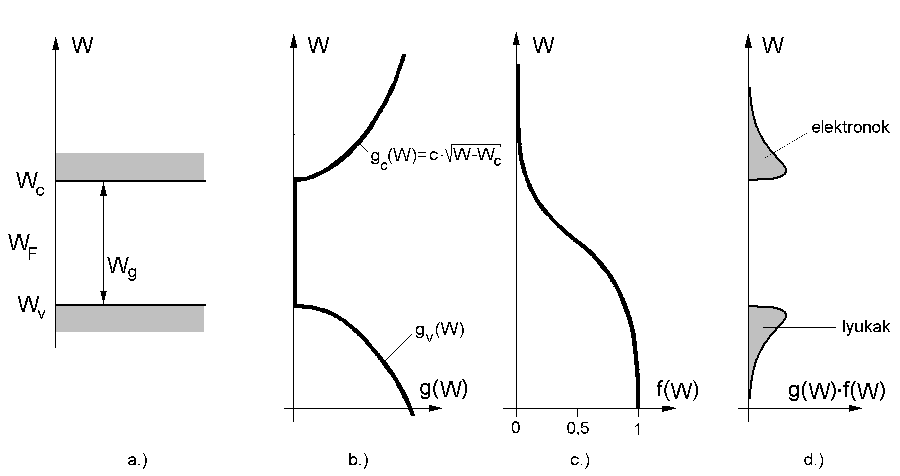 FD-statisztika:
állapotok betöltési valószínűsége
lehetséges energiaállapotok
koncentrációk
Mikroelektronika - Félvezető fizikai alapok © Poppe András, Székely Vladimír, Bognár György, BME-EET 2017
2017.02.21.
21
[Speaker Notes: Fermi első atommáglyát csinált (grafit moderátoros, grafit rúd kötélen volt felfüggesztve) 1930, Chicago egyetem. Kritikus tömeget is nagyon veszélyesen állapították meg két Uránt összetettek, aztán ha beindult, akkor széthúzták… pfff….
A szekunder neutronokkal lehet atomreaktort szabályozni: másodperc nagyságrendben van a keletkezésük és a hatásuk közötti idő (akkorra lassulnak le megfelelően a moderátorban). A paksi atomerőmű egy reaktorában kevesebb a hasadóanyag, mint a kritikus tömeg.]
Hordozókoncentrációk számítása
Az eredmény:




Adalékolatlan félvezetőre n = p = ni
az ilyent intrinsic anyagnak hívják
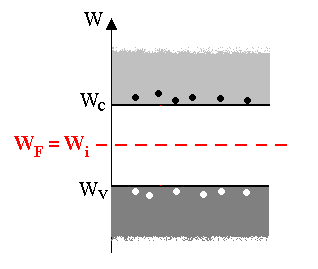 = Wi
WF: Fermi-szint
Mikroelektronika - Félvezető fizikai alapok © Poppe András, Székely Vladimír, Bognár György, BME-EET 2017
2017.02.21.
22
[Speaker Notes: Intrinsic koncentráció erősen T függő!!!!]
A Fermi-szint
A Fermi-szint formális definíciója: az az energiaszint, ahol a lehetséges állapotok betöltöttségi valószínűsége 1/2:

Ez intrinsic anyagnál a tiltott sáv közepén van:






Ez az intrinsic Fermi-szint, Wi
Mikroelektronika - Félvezető fizikai alapok © Poppe András, Székely Vladimír, Bognár György, BME-EET 2017
2017.02.21.
23
[Speaker Notes: Nem pont a közepén! A lyuk és elektron eff.tömeg különbsége és a hőmérséklet is befolyásolja!
Wg is függ hőmérséklettől (Si. 1.12eV 300K, 1.18 0K)]
Töltéshordozó sűrűségek
Csak a hőmérséklettől függ, adalékolástól nem!
A "tömeghatás törvénye"
Szilíciumra, 300 K hőmérsékleten
ni = 1010 /cm3
(10 elektron egy 0.01 mm élhosszúságú kockában)
Mikroelektronika - Félvezető fizikai alapok © Poppe András, Székely Vladimír, Bognár György, BME-EET 2017
2017.02.21.
24
Töltéshordozó sűrűségek
Példa
Si, T = 300 K, donor koncentráció ND = 1017 /cm3

Mennyi az elektron- és a lyuksűrűség értéke?
Donor adalékolás  	n  ND = 1017 /cm3
Lyuk koncentráció:	p = ni2/n = 1020/1017 = 103/cm3

Mekkora az adalék atomok relatív sűrűsége?
1 cm3 Si-ban 51022 atom van 
tehát, 1017/ 51022 = 210-6 

Az adalékolt szilícium tisztasága 0.999998
Mikroelektronika - Félvezető fizikai alapok © Poppe András, Székely Vladimír, Bognár György, BME-EET 2017
2017.02.21.
25
[Speaker Notes: Megfigyelhető, hogy TÖBB nagyságrendi különbség van a töltéshordozók koncentrációja között. Nem mérnöki megfogalmazással: Pici adalékolás rendkívül nagy változás a töltéshordozó számban!]
Adalékolt félvezetőben a Fermi-szint eltolódik az intrinsic Fermi-szinthez képest!
Töltéshordozó sűrűségek
Csak egy alkalmas átrendezés...
kT = 1.3810-23 VAs/K  300 K =4,14 10-21 J = 0.026 eV = 26 meV 
termikus energia
Mikroelektronika - Félvezető fizikai alapok © Poppe András, Székely Vladimír, Bognár György, BME-EET 2017
2017.02.21.
26
[Speaker Notes: MI LÁTHATÓ? Töltéshordozó sűrűség közvetlen összefüggésben a FERMI szint és a sávközép (intrinsic fermi szint) távolságával]
Példa
Ez mekkora Si-ra?
Hőmérsékletfüggés
ni2 =
 15% / oC
Mikroelektronika - Félvezető fizikai alapok © Poppe András, Székely Vladimír, Bognár György, BME-EET 2017
2017.02.21.
27
[Speaker Notes: Többségi töltéshordozó sűrűség kb. dT független, de a kisebbségi erősen nő!!! Ez limitálja a max junction hőmérsékletet.]

Töltéshordozó-koncentráció hőmérsékletfüggése
Példa
Si, T = 300 K, a donor adalékok sűrűsége ND = 1017 /cm3
n  ND = 1017 /cm3
p = ni2 / n = 1020/1017 = 103/cm3
Hogyan változik n és p, ha T 25 fokkal nő?
n  ND = 1017 /cm3  – változatlan
ni2 = 1020 1.1525 = 331020
 p = ni2 / n = 331020/1017 = 3.3104/cm3
Csak a kisebbségi hordozók sűrűsége nőtt!
T=16.5 oC 10
Mikroelektronika - Félvezető fizikai alapok © Poppe András, Székely Vladimír, Bognár György, BME-EET 2017
2017.02.21.
28
Áramok a félvezetőben
Sodródási áram (el. térerősség hatására)
Diffúziós áram (sűrűség különbség hat.)
Amiről nem beszélünk:
hőmérséklet különbség is indíthat áramot
a mágneses erőtérnek is van befolyása
töltésáramlás mellett energiaáramlás is van
kombinált transzportjelenségek (HALL, Seebeck, Peltier)
Mikroelektronika - Félvezető fizikai alapok © Poppe András, Székely Vladimír, Bognár György, BME-EET 2017
2017.02.21.
29
Sodródási áram (drift áram)
Az elektronok hőmozgása rendezetlen
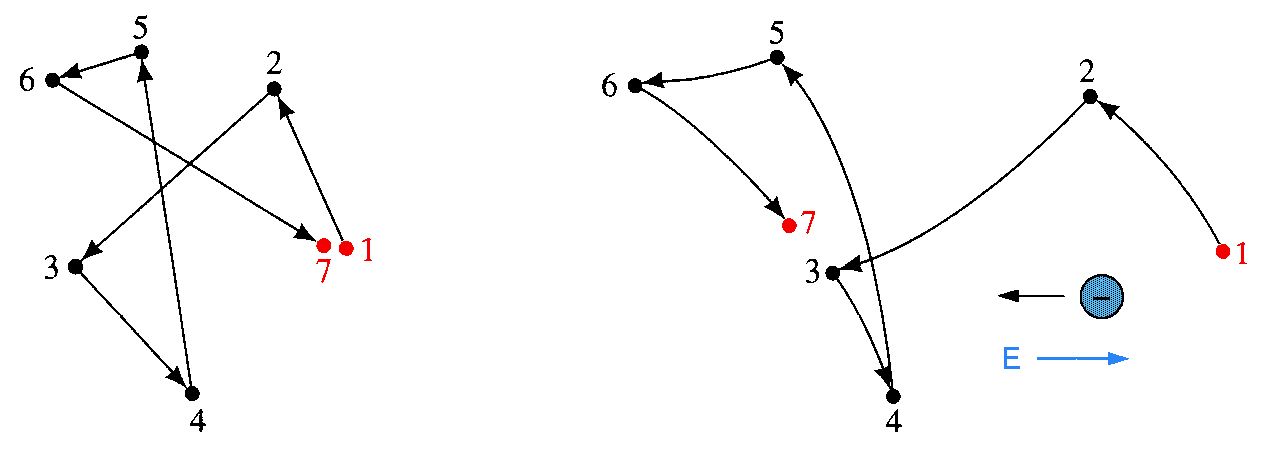 Van térerősség
Nincs térerősség
 = mozgékonyság
m2/Vs
Mikroelektronika - Félvezető fizikai alapok © Poppe András, Székely Vladimír, Bognár György, BME-EET 2017
2017.02.21.
30
[Speaker Notes: Ha nincs térerősség, akkor is van valami fluktuáció … Átlagosan nem mozdulnak el semerre. 
E térerő esetén nagyobb a valószínűsége, hogy adott irányban tendál a mozgás!  Elektronok rendszertelen mozgása, határozott tendenciájú elmozdulássá szuperponálódik. Átlagos mozgási sebesség, csoportsebesség kb. mekkora? Aránylik egyenesen az E-vel!

Nagyobb tömegű kevésbé tudja mozgatni adott E. 

Mozgékonyság: elektronra és lyukakra is. Si esetében e 2.5x mozgékonyabb  mint lyuk! Effektív tömege 2.5x kevesebb mint lyukak.]
Differenciális
Ohm törvény
A félvezetőanyag fajlagos vezetőképessége
Fajlagos ellenállás
Sodródási áram (drift áram)
  töltéssűrűség
v  (átlag)sebesség
Mikroelektronika - Félvezető fizikai alapok © Poppe András, Székely Vladimír, Bognár György, BME-EET 2017
2017.02.21.
31
[Speaker Notes: Áramsűrűség számítása. Többségi dominál! Fajlagos vezetőképességet a többségi töltéshordozók sűrűsége (adalék koncentráció) határozza meg!]
Drift velocity [cm/s]
Electric field [V/cm]
A mozgékonyságról
Si
n= 1500 cm2/Vs
p= 350 cm2/Vs
Mikroelektronika - Félvezető fizikai alapok © Poppe András, Székely Vladimír, Bognár György, BME-EET 2017
2017.02.21.
32
[Speaker Notes: Nagy E térerősség esetén nem lineáris az összefüggés, ekkor a sodródási sebesség már megközelíti a hőmozgás sebességét, így lelassul]
A mozgékonyságról
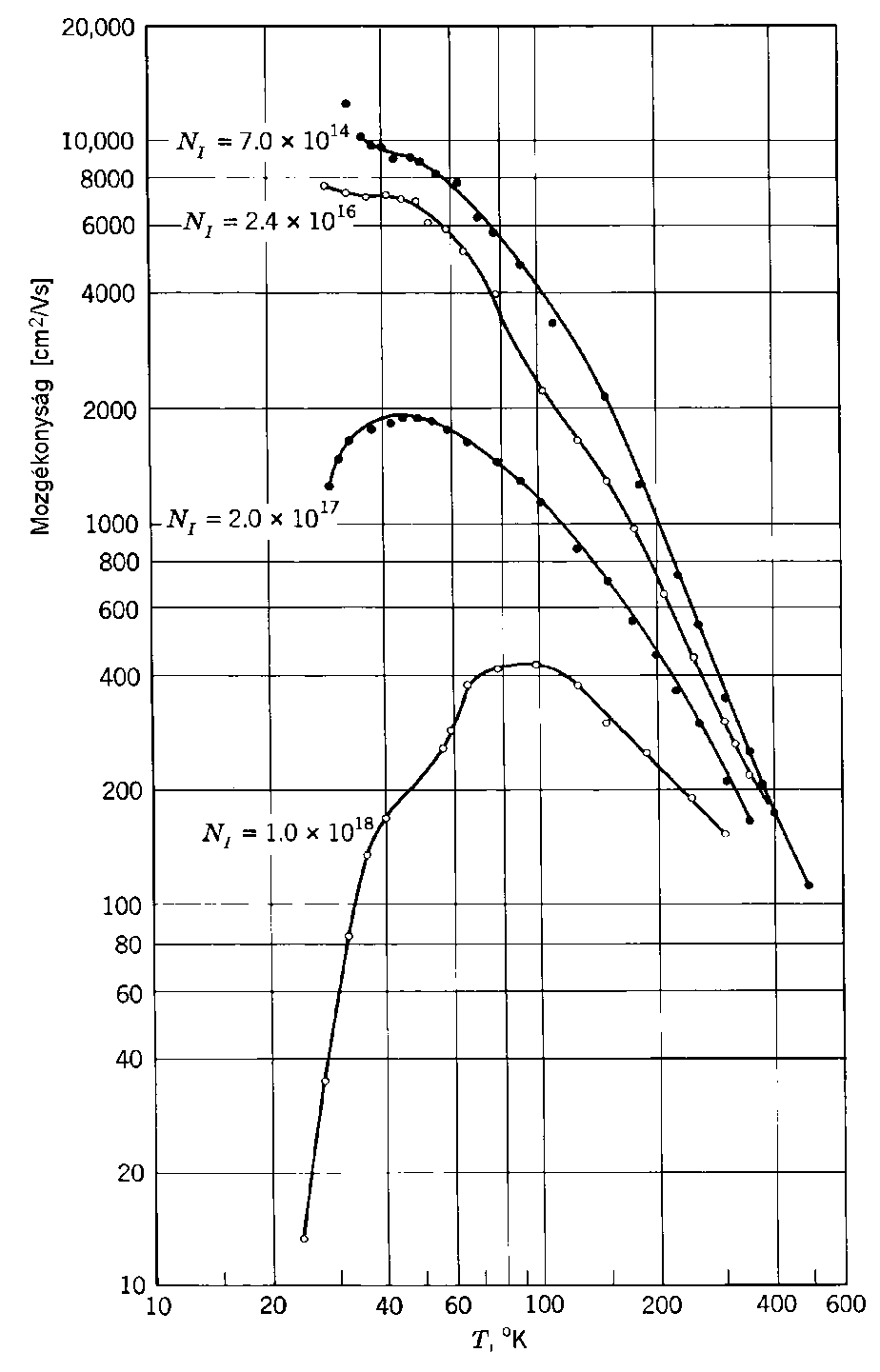 Töltéshordozók mozgékonyságát az ütközések korlátozzák

Növekvő adalékolással csökken

Szobahőmérsékleten növekvő hőmérséklettel csökken
300 K
Si, lyukak
 ~ T -3/2
Mikroelektronika - Félvezető fizikai alapok © Poppe András, Székely Vladimír, Bognár György, BME-EET 2017
2017.02.21.
33
[Speaker Notes: Töltéshordozók mozgását a szóródások (ütközések a kristályrács atomjain) lassítják: Kristályrács periodikus potenciálterének szabálytalansága (termikus rácsrezgés) ÉS Idegen adalékatomok jelenléte (lokális szabálytalanság a potenciáltérben)]
A diffúziós áram
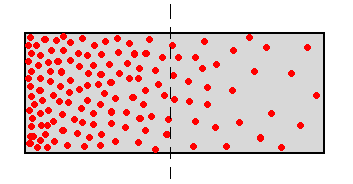 Két oldalt egyforma hőmozgás intenzitása
Azonos valószínűség, hogy a szaggatott vonal kétoldaláról e- átlépje a határvonalat
DE sűrűség különbség  van!
Arányos a sűrűség gradienssel
D = diffúziós állandó [m2/s]
Mikroelektronika - Félvezető fizikai alapok © Poppe András, Székely Vladimír, Bognár György, BME-EET 2017
2017.02.21.
34
[Speaker Notes: A grad a nagyobb fv. érték felé mutat, diffúziós áramlás a kisebb sűrűség felé mutat, de elektron negatív töltésű ezért lesz Jn pozitív!]
A teljes áramsűrűség
Einstein összefüggés
Termikus feszültség
Mikroelektronika - Félvezető fizikai alapok © Poppe András, Székely Vladimír, Bognár György, BME-EET 2017
2017.02.21.
35
[Speaker Notes: E és D különböző hatások, DE azt mutatja, hogy milyen könnyen kényszeríthető mozgásba a töltéshordozó]
Generáció, rekombináció
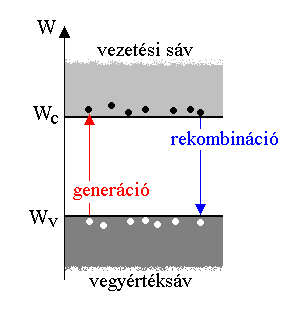 Élettartam: az az átlagos idő, amit egy elektron a vezetési sávban tölt
értékét szennyezők befolyásolják (rekombinációs centrumok, tiltott sávban megengedett állapotok jelenléte)



Egy e- élettartama n, akkor dt idő alatti rekombináció vsz. dt/n
rekombinációs ráta: r [1/m3s]
n, p
1 ns … 1 s
egységnyi idő, egységnyi V
Egységnyi idő alatt, egységnyi térfogaton rekombinálódott töltéshordozók száma
Mikroelektronika - Félvezető fizikai alapok © Poppe András, Székely Vladimír, Bognár György, BME-EET 2017
2017.02.21.
36
Generáció, rekombináció
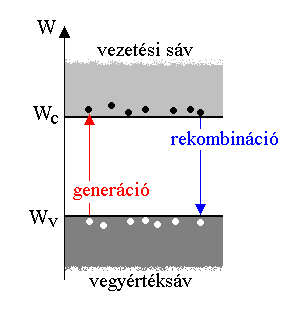 Élettartam: az az átlagos idő, amit egy elektron a vezetési sávban tölt
értékét szennyezők befolyásolják (rekombinációs centrumok, tiltott sávban megengedett állapotok jelenléte)



generációs ráta: g  [1/m3s]

rekombinációs ráta: r [1/m3s]
n, p
1 ns … 1 s
Mikroelektronika - Félvezető fizikai alapok © Poppe András, Székely Vladimír, Bognár György, BME-EET 2017
2017.02.21.
37
[Speaker Notes: n0 egyensúlyi elektronsűrűség]
Folytonossági egyenlet
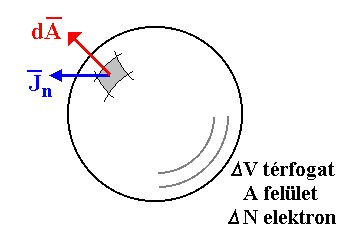 Hogyan változik a töltéshordozók száma az időben?
Mikroelektronika - Félvezető fizikai alapok © Poppe András, Székely Vladimír, Bognár György, BME-EET 2017
2017.02.21.
38
[Speaker Notes: Kérdés hogyan változik egységnyi térfogatban N az elektronok száma? J/-q = elektronok száma]
Folytonossági egyenlet
Mikroelektronika - Félvezető fizikai alapok © Poppe András, Székely Vladimír, Bognár György, BME-EET 2017
2017.02.21.
39
[Speaker Notes: Ezek a diffúziós egyenletek, egy helytől és időtől függő parciális differenciál egyenletek. Központi szerepük van a félvezető eszközök elméletében!]
Példa a diffúziós egyenlet megoldására
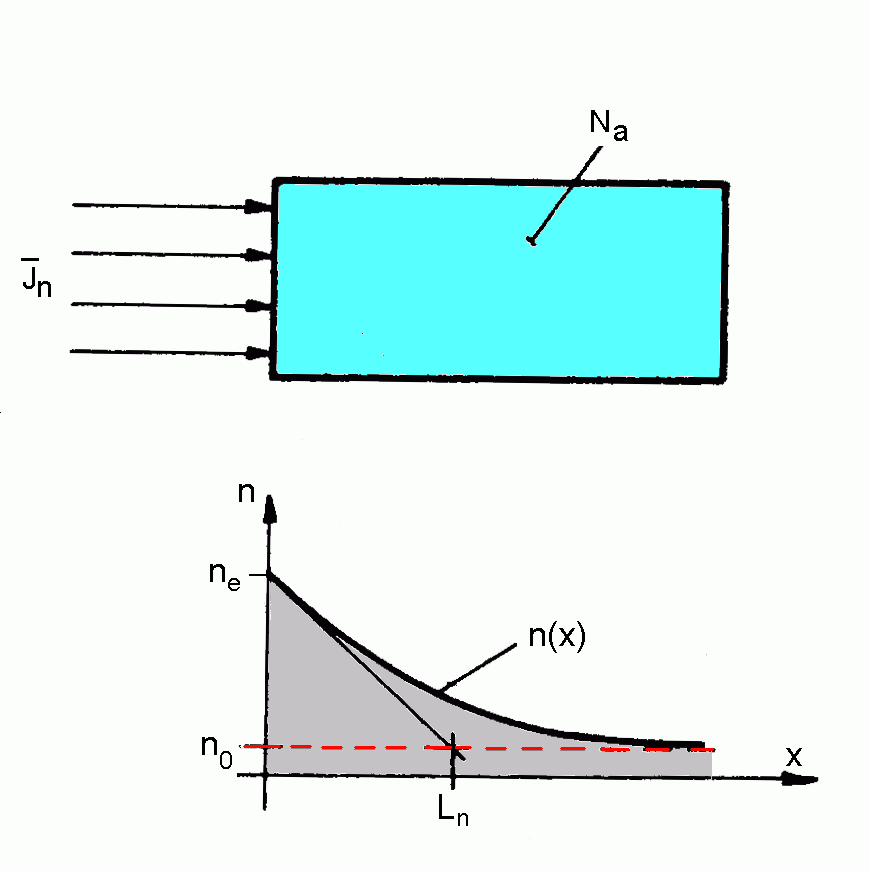 0
d2/dx2
0
Homogén p adalékolású szilícium tömb
Állandó áramsűrűséggel elektronok injektálva
Diffúzióval haladnak (E=0), miközben rekombinálódnak
Stacioner állapot (dn/dt=0)
Milyen a beinjektált kisebbségi töltéshordozók n(x) eloszlása?
Átlagosan milyen mélységig hatolnak be, mielőtt rekombinálódnak?
p
Mikroelektronika - Félvezető fizikai alapok © Poppe András, Székely Vladimír, Bognár György, BME-EET 2017
2017.02.21.
40
Példa a diffúziós egyenlet megoldására
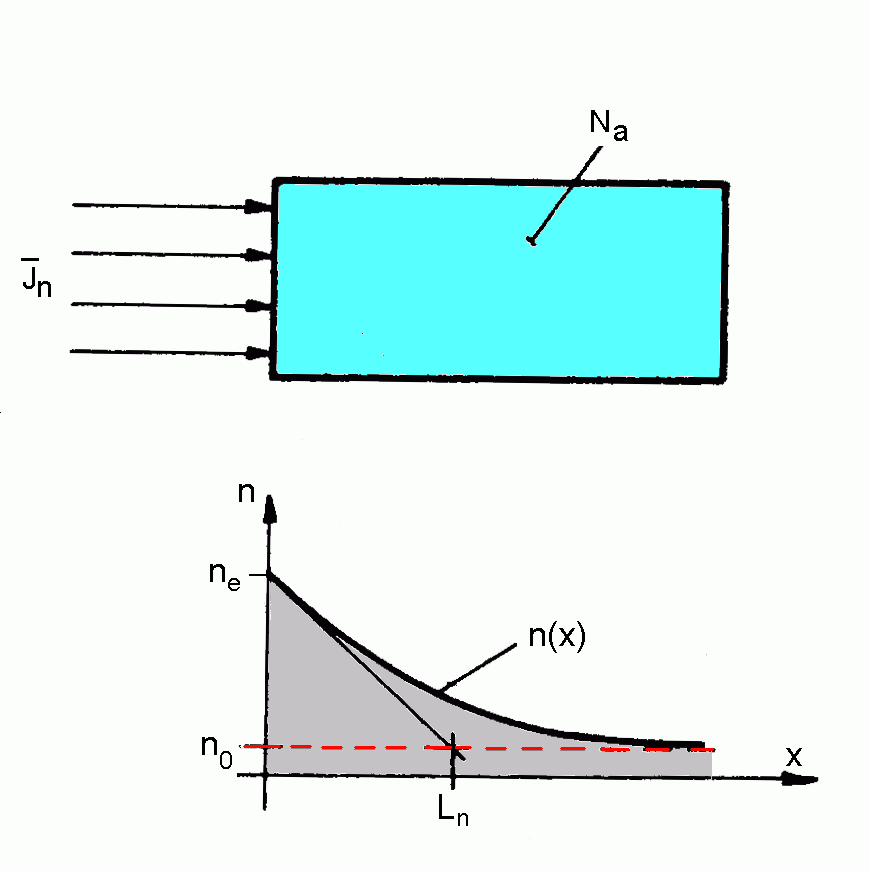 Fém
A stafétát (áramvezetést) rekombináció révén adják át a lyukaknak
Valamilyen statisztikát követ az elektronok élettartama, átlagos élettartam: 
n
Fém
Lyukak vezetnek
Elektronok vezetnek
p
p
Elektronokat injektálunk a p-típusú anyagba
Mikroelektronika - Félvezető fizikai alapok © Poppe András, Székely Vladimír, Bognár György, BME-EET 2017
2017.02.21.
41
diffuziós hossz
Példa a diffúziós egyenlet megoldására
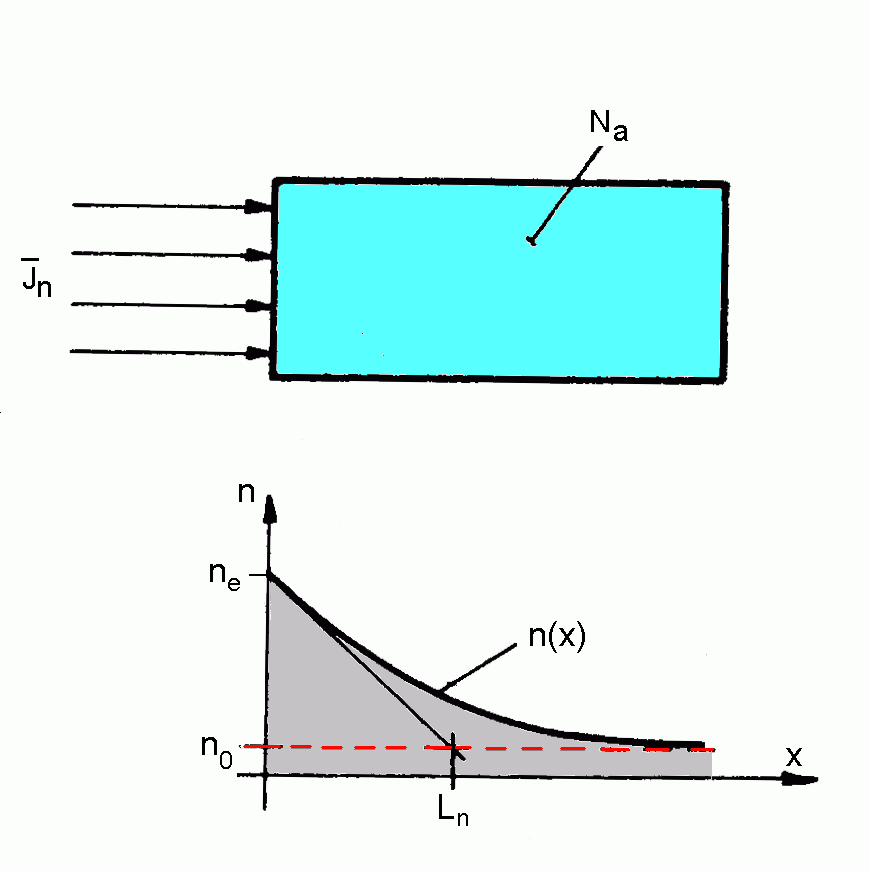 0
d2/dx2
0
p
Termikus egyensúlynak megfelelő generációs ráta modellje a p típusú anyagban
p
Mikroelektronika - Félvezető fizikai alapok © Poppe András, Székely Vladimír, Bognár György, BME-EET 2017
2017.02.21.
42
[Speaker Notes: Ln átlagos távolság, ameddig elektron bediffundál p-be.  20um]
Ugyanez felírható lyukakra is:
Mikroelektronika - Félvezető fizikai alapok © Poppe András, Székely Vladimír, Bognár György, BME-EET 2017
2017.02.21.
43